HOME
CASE HISTORY
EVIDENCE
CONCLUSION
API
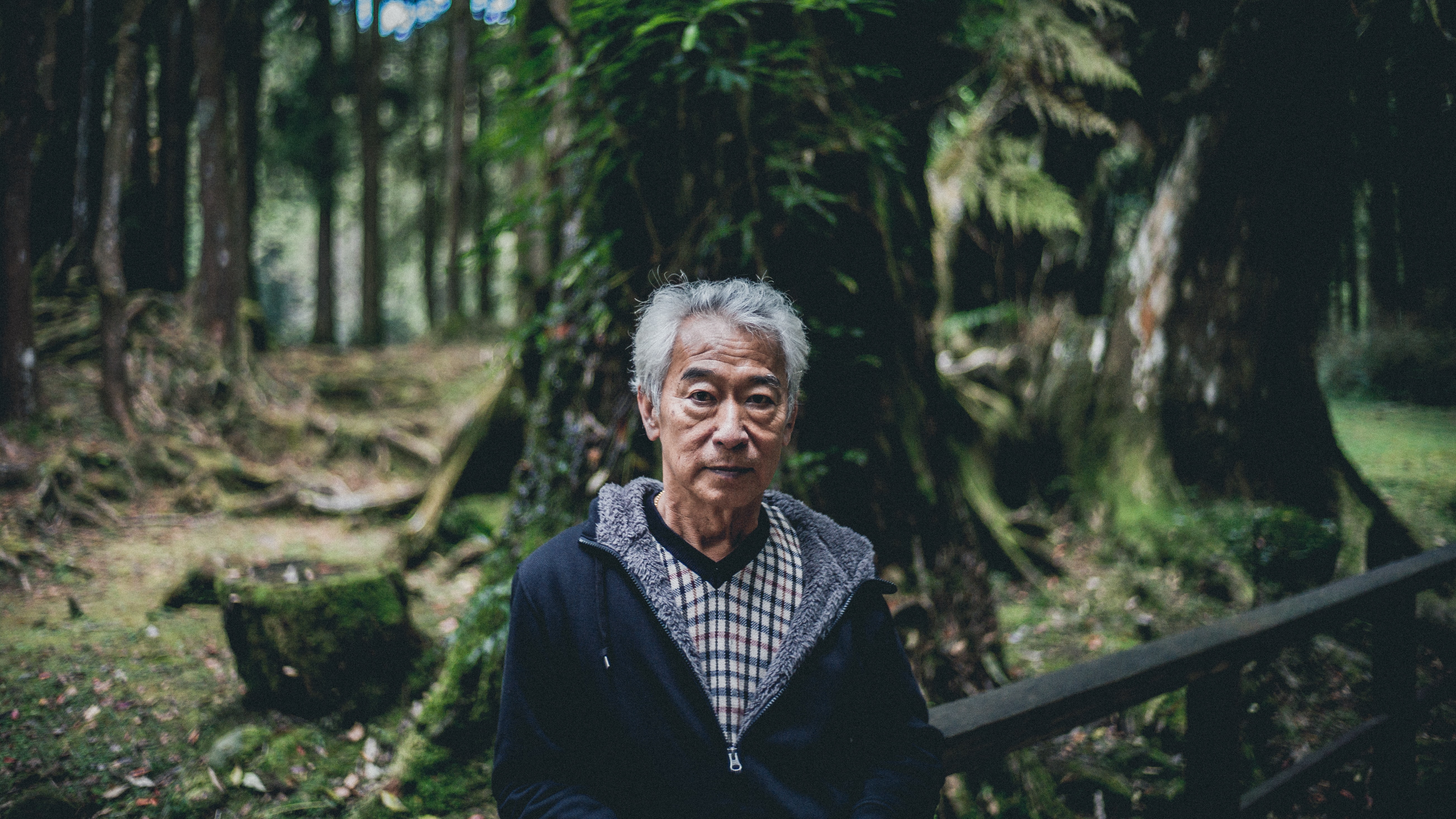 72-year-old man with high volume metastatic hormone-sensitive prostate cancer
Using PSMA-PET to detect high volume metastatic prostate cancer
Photo by Nicate Lee on Unsplash
Case courtesy of Associate Professor Melvin LK CHUA, National Cancer Centre Singapore
Disclaimer
These case studies include information about Janssen products, some of which may not be approved for the treatment of patients in Asia Pacific.

Any such data shared in this case study is for obtaining feedback, and/or for educational purposes and should not be interpreted as intent to promote unapproved uses. 

Janssen prohibits the promotion of unapproved uses in any fashion and complies with all applicable laws, regulations, and company policies.

Please refer to the relevant SmPC of any compounds mentioned in this case study for full prescribing information. As prescribing information may vary from country to country, please refer to your local prescribing information for complete details.
Case courtesy of Associate Professor Melvin LK CHUA, National Cancer Centre Singapore
CLINICAL PRESENTATION
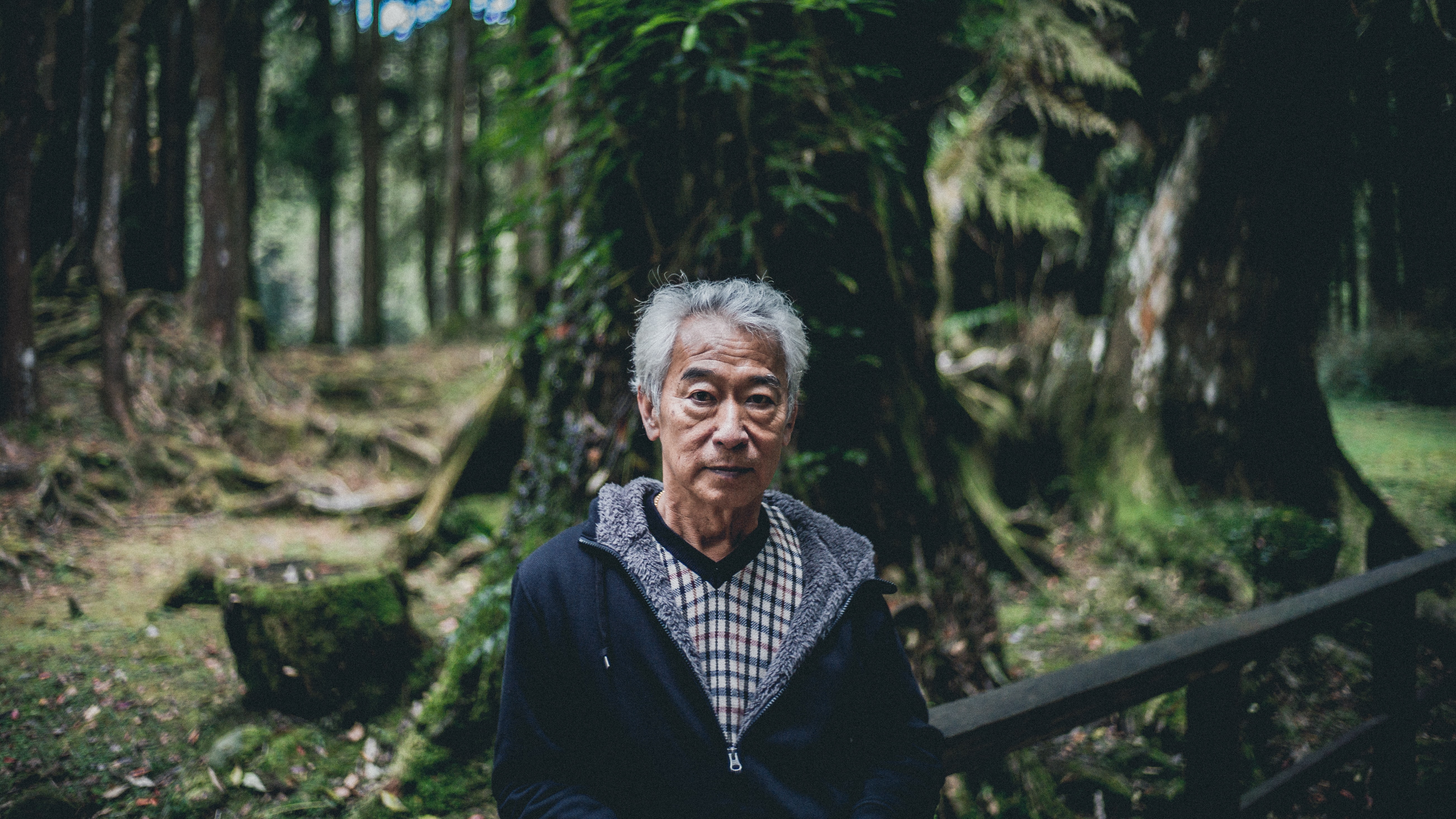 72-year-old man with prostate cancer presents with several sclerotic bone lesions after a routine CT TAP scan (no comorbidities)
Photo by Nicate Lee on Unsplash
Investigations
18F-FDG PET-CT scan (Jul 2021) – done as surveillance imaging for rectal cancer treated surgically 4 years ago: 3 pelvic bone lesions suspicious of metastatic lesions; no definite primary
PSA level (Jul 2021) 109
MRI Pelvis (Jul 2021): Large prostate primary; Multiple pelvic bone lesions – sacrum, acetabulum
68Ga-PSMA PET-CT scan (Aug 2021): Tracer-avid bony mets in the T1 vertebra and multiple pelvic sites; 8 in total
Biopsy of the prostate not feasible due to previous APR
To treat as low or high Low or High volume mCSPC?
APR, abdominoperineal resection; CT TAP, computed tomography of thorax, abdomen and pelvis; FDG, fluorodeoxyglycose; mCSPC, metastatic castration sensitive prostate cancer; met, metastasis; PET, positron emission tomography; PSMA, prostate-specific membrane antigen
PSMA-PET is recommended for accurate staging in biochemical recurrent prostate cancer1,2
EAU, European Association of Urology; NCCN, National Comprehensive Cancer Network; PET, positron emission tomography; PSA, prostate-specific antigen; PSMA, Prostate-specific membrane antigen
1. National Comprehensive Cancer Network (NCCN). NCCN Clinical Practice Guidelines in Oncology (Prostate Cancer). Version 2.2022 (November 30, 2021). 2. Mottet N, et al. Eur Urol. 2021;79(2):243-262.
Case courtesy of Associate Professor Melvin LK CHUA, National Cancer Centre Singapore
Low volume to High volume mCSPC following NGI
CT TAP
68Ga-PSMA-PET
18F-FDG-PET
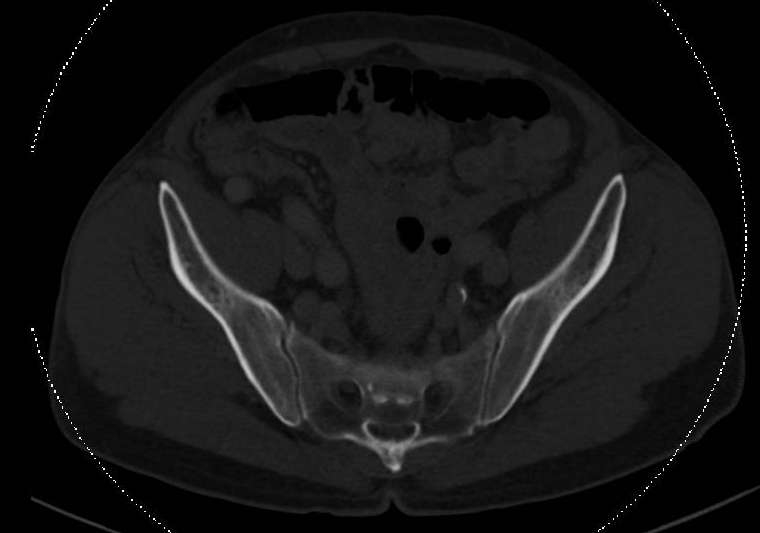 Sacrum
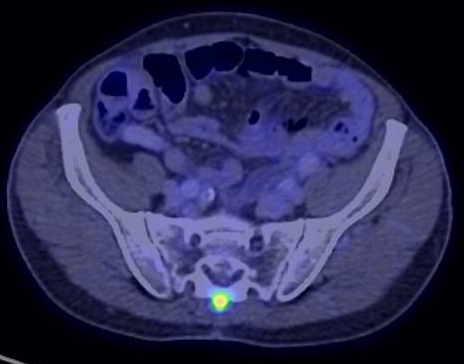 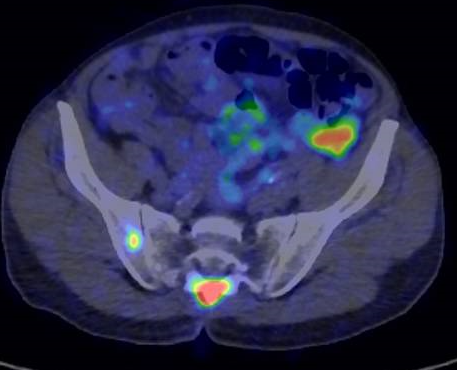 T1 vertebra
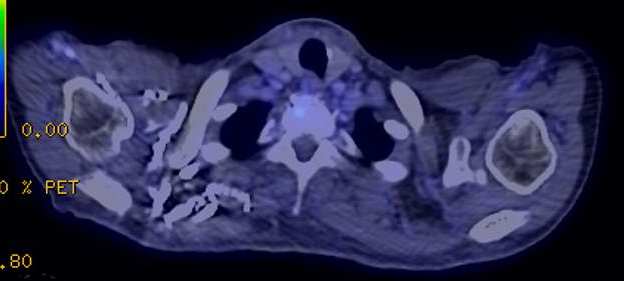 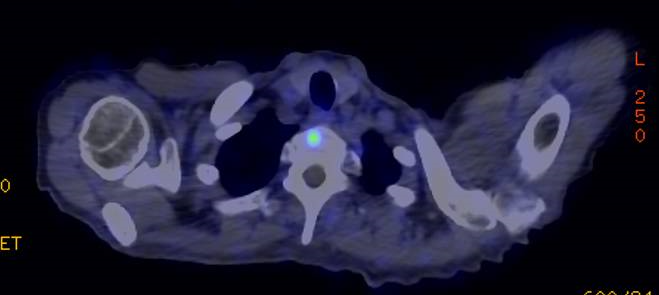 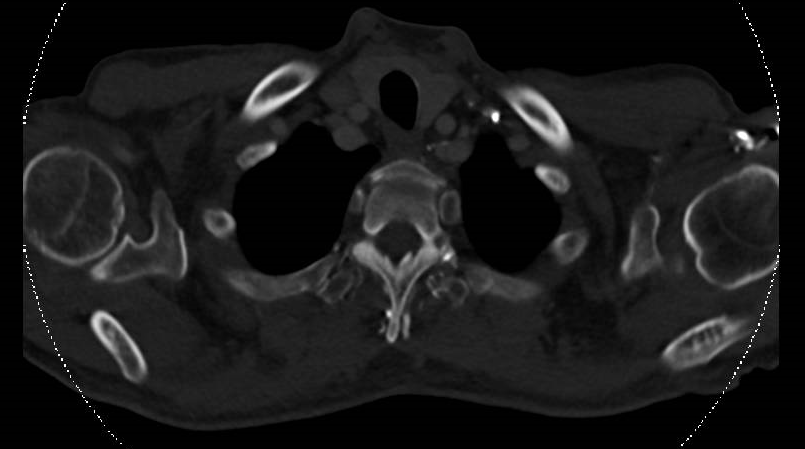 FDG, fluorodeoxyglycose; mCSPC, metastatic castration sensitive prostate cancer; PET, positron emission tomography; PSMA, prostate-specific membrane antigen
Case courtesy of Associate Professor Melvin LK CHUA, National Cancer Centre Singapore
Concordance between 18F-FDG & 68Ga-PSMA in hormone-sensitive PCa
Metastases
Sacrum
Acetabulum
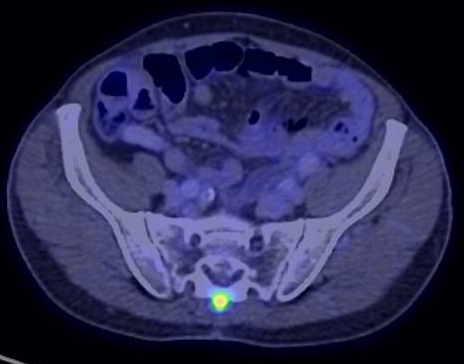 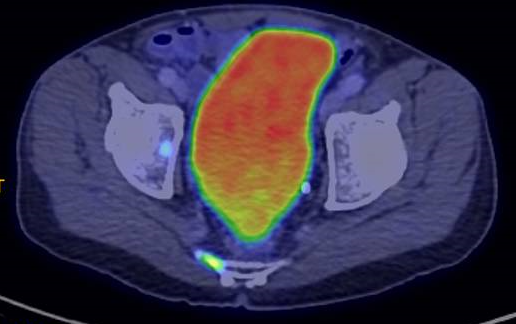 T1 vertebra
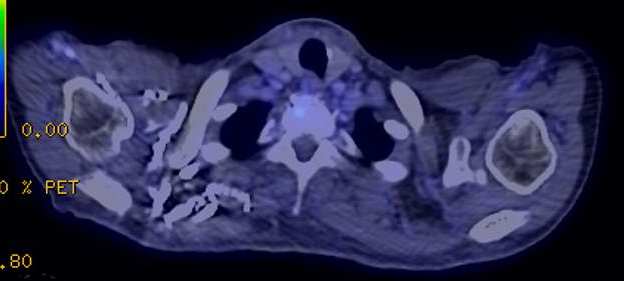 18F-FDG
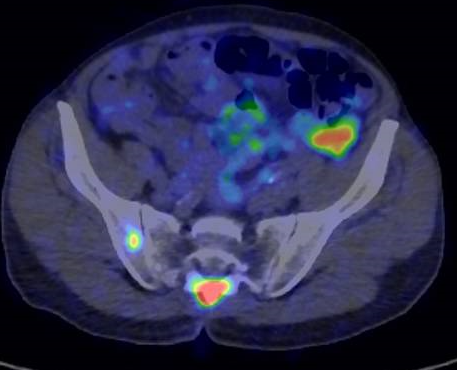 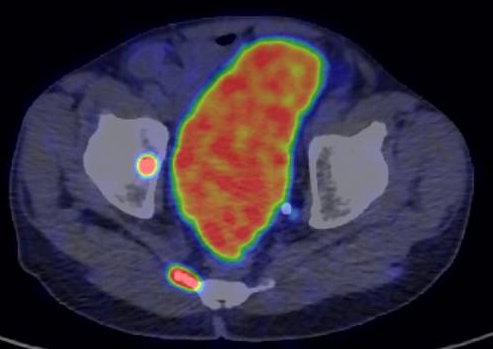 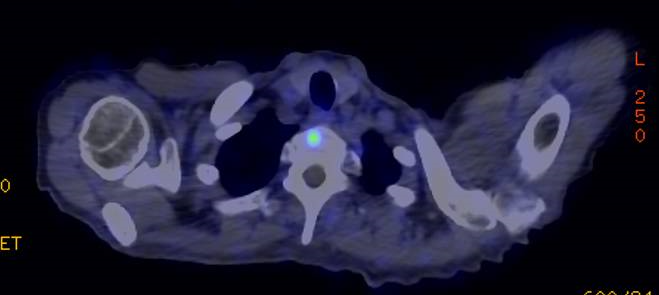 68Ga-PSMA
FDG, fluorodeoxyglycose; PCa, prostate cancer; PSMA, prostate-specific membrane antigen
Case courtesy of Associate Professor Melvin LK CHUA, National Cancer Centre Singapore
Concordance between 18F-FDG & 68Ga-PSMA in hormone-sensitive PCa
Primary tumour
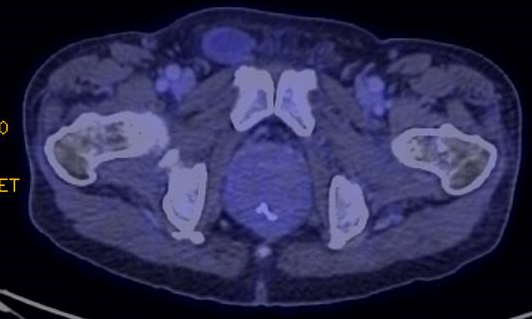 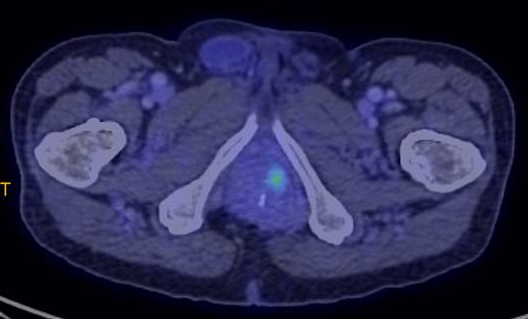 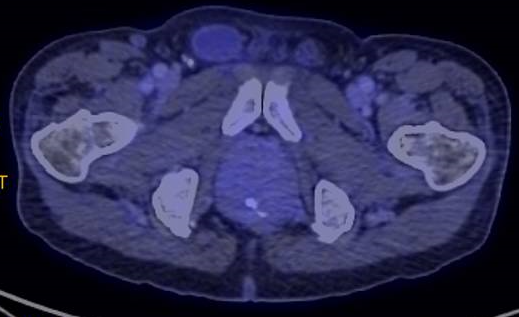 18F-FDG
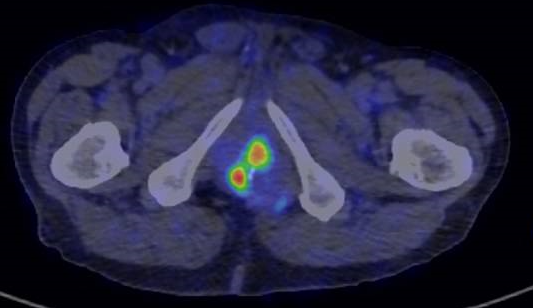 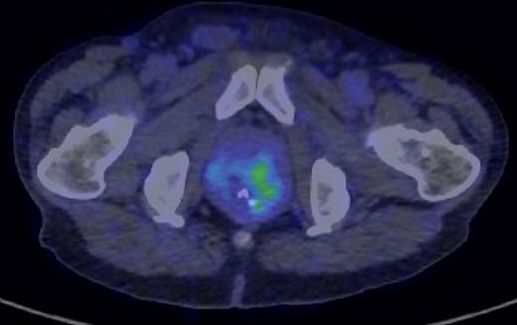 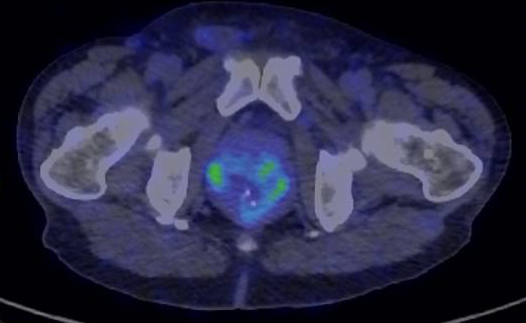 68Ga-PSMA
a
FDG, fluorodeoxyglycose; PCa, prostate cancer; PSMA, prostate-specific membrane antigen
INTERVENTION
Which of the following treatment options would you offer this patient?
ABI, abiraterone; ADT, androgen-deprivation therapy; APA, apalutamide; ENZA, enzalutamide; NHT, novel hormonal therapy; PSMA, Prostate-specific membrane antigen
Case courtesy of Associate Professor Melvin LK CHUA, National Cancer Centre Singapore
INTERVENTION AND OUTCOMES
Radiotherapy to the primary tumour??
ADT, androgen-deprivation therapy; APA, apalutamide.
PSMA-PET AND RADIOTHERAPY IN HIGH VOLUME METASTATIC PROSTATE CANCER
Radiotherapy to primary tumour??
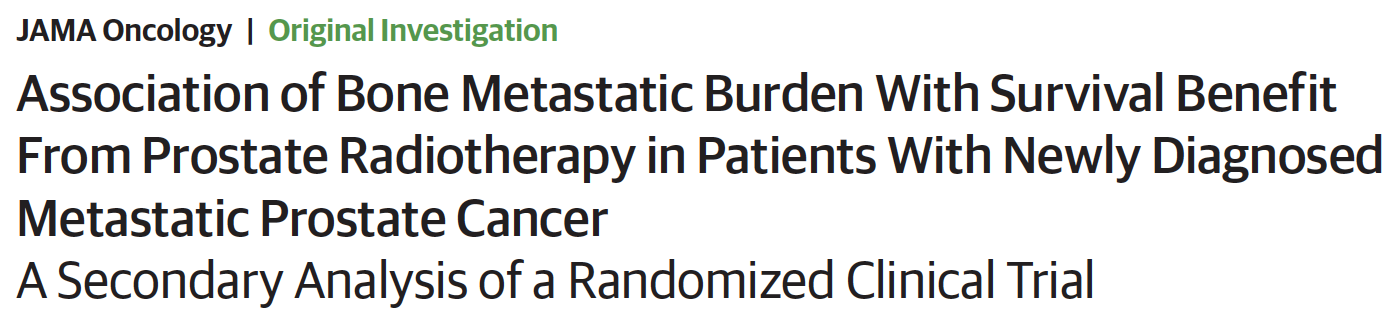 Original publication: SOC vs SOC + RT to primary tumour
SOC is ADT +/- Docetaxel (20%)
Overall cohort – no difference
When stratified by CHAARTED volume criteria, no benefit with high-volume, but FFS benefit with low-volume (HR 0.76)
STOPCAP meta-analysis (+HORRAD): 7% benefit for 3y OS for those with ≤5 mets
Systemic evaluation of metastatic burden on benefits of local RT
ADT, androgen-deprivation therapy; FFS, failure-free survival; HR, hazard ratio; met, metastasis; RT, radiotherapy; OS, overall survival; SOC, standard of care
Ali A, et al. JAMA Oncol 2021;7(4):555-563.
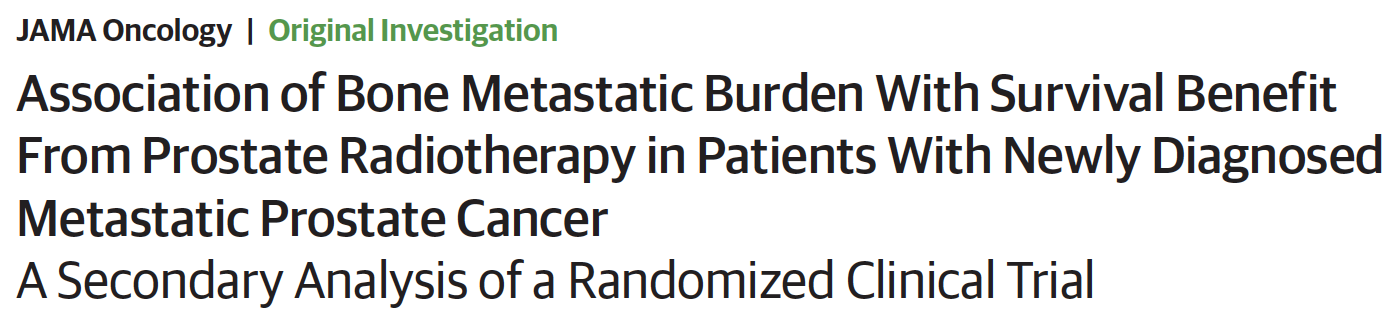 Radiotherapy to primary tumour??
Overall survival
Failure-free survival
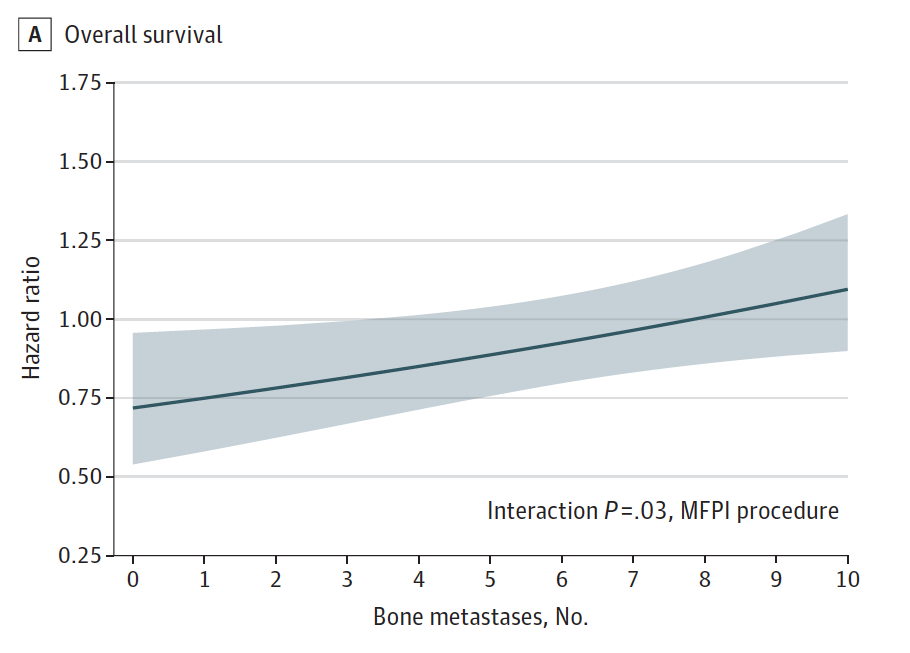 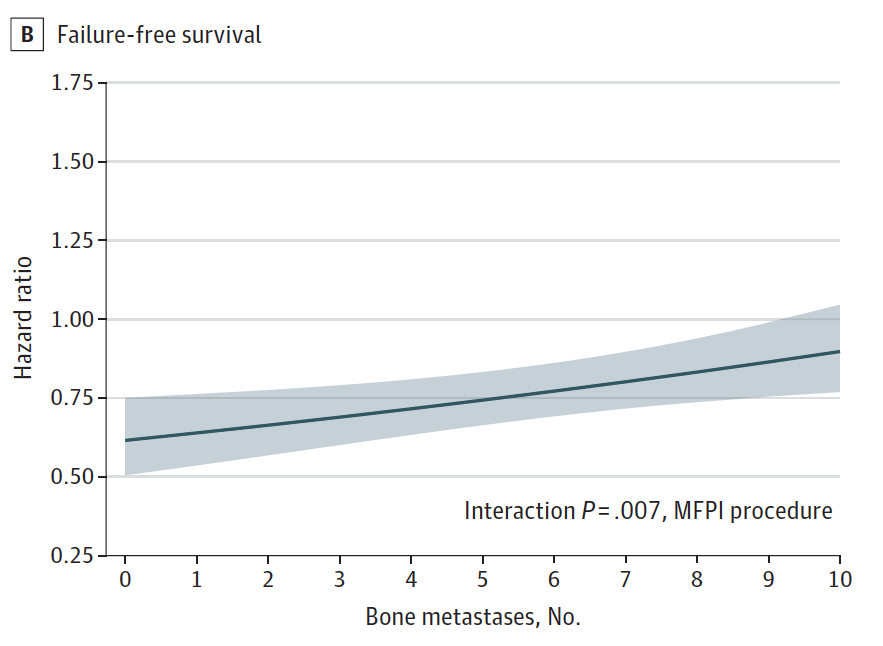 Ali A, et al. JAMA Oncol 2021;7(4):555-563.
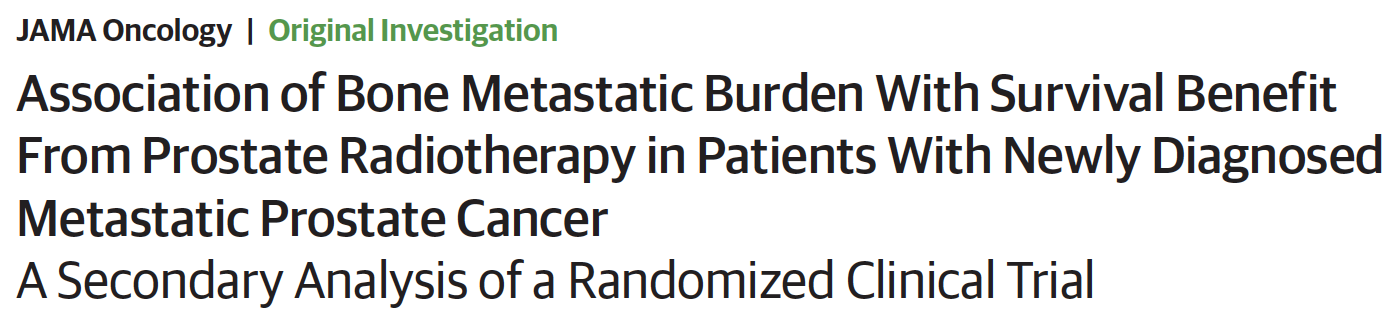 Radiotherapy to primary tumour??
≤3 bone mets +/- RPLN
≥4 bone mets +/- RPLN
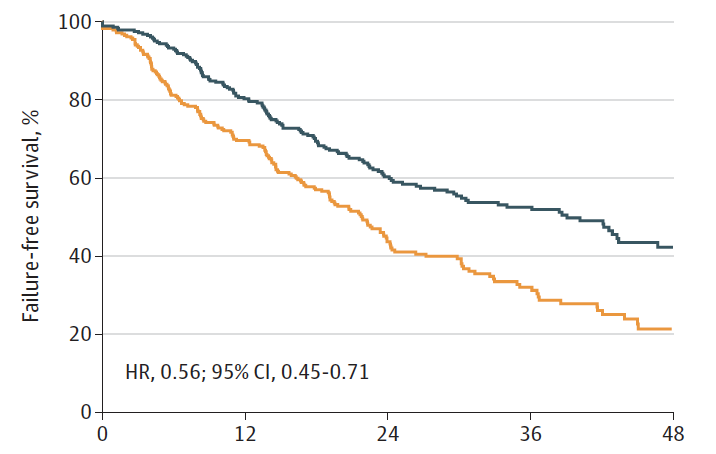 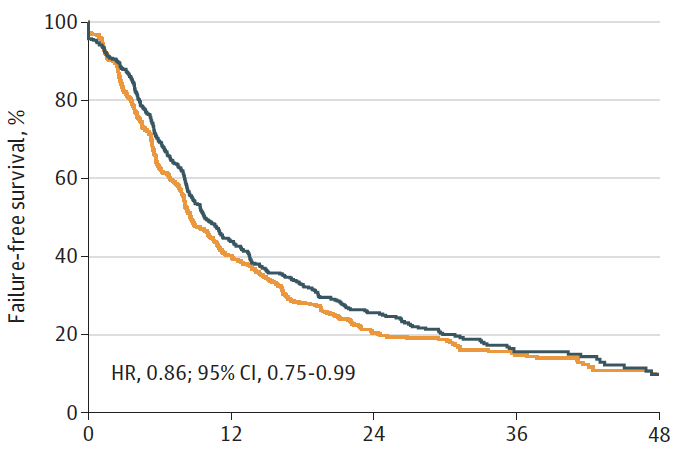 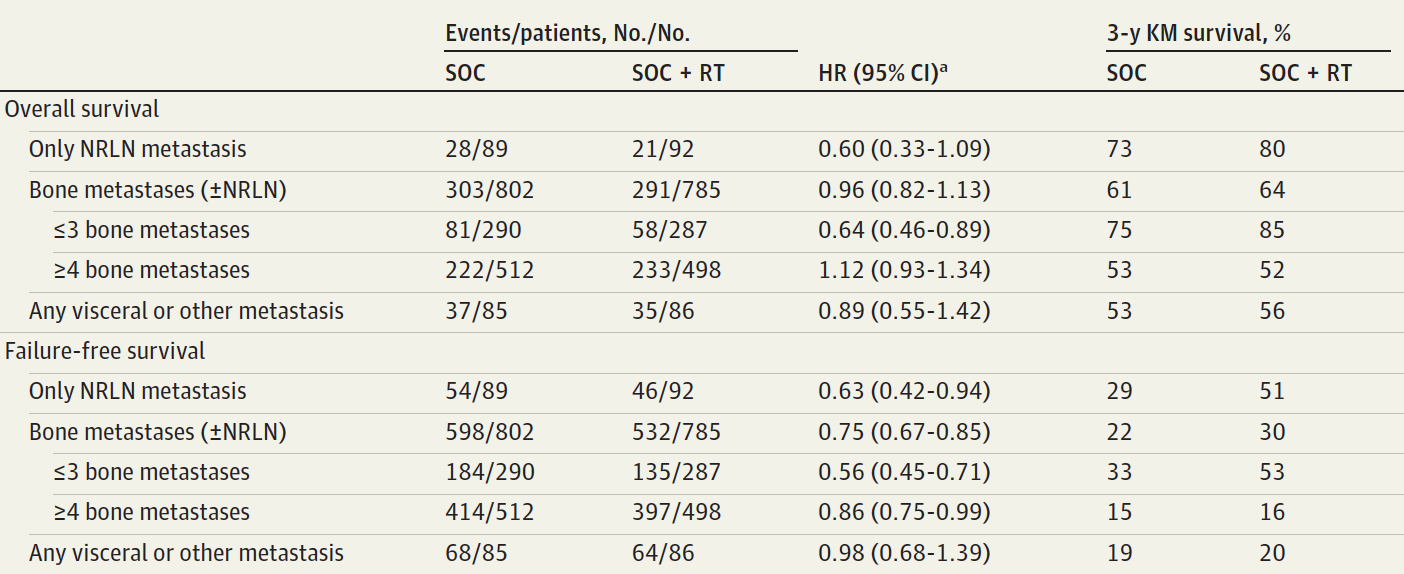 Ali A, et al. JAMA Oncol 2021;7(4):555-563.
CONCLUSION
Case courtesy of Associate Professor Melvin LK CHUA, National Cancer Centre Singapore
Next-generation imaging (68Ga-PSMA) detected more lesions and was able to identify high volume mCSPC compared to conventional imaging (18F-FDG)

Patient demonstrated good response to APA and drop in PSA levels from 109 to 0.07 after 3 months

Despite his advanced age, patient tolerated full dose APA. He developed G1 skin rash that was managed by topical steroids and emollients.

Based on the evidence, 
Bone metastasis count and metastasis location demonstrated OS and FFS benefit from prostate RT in M1 disease1
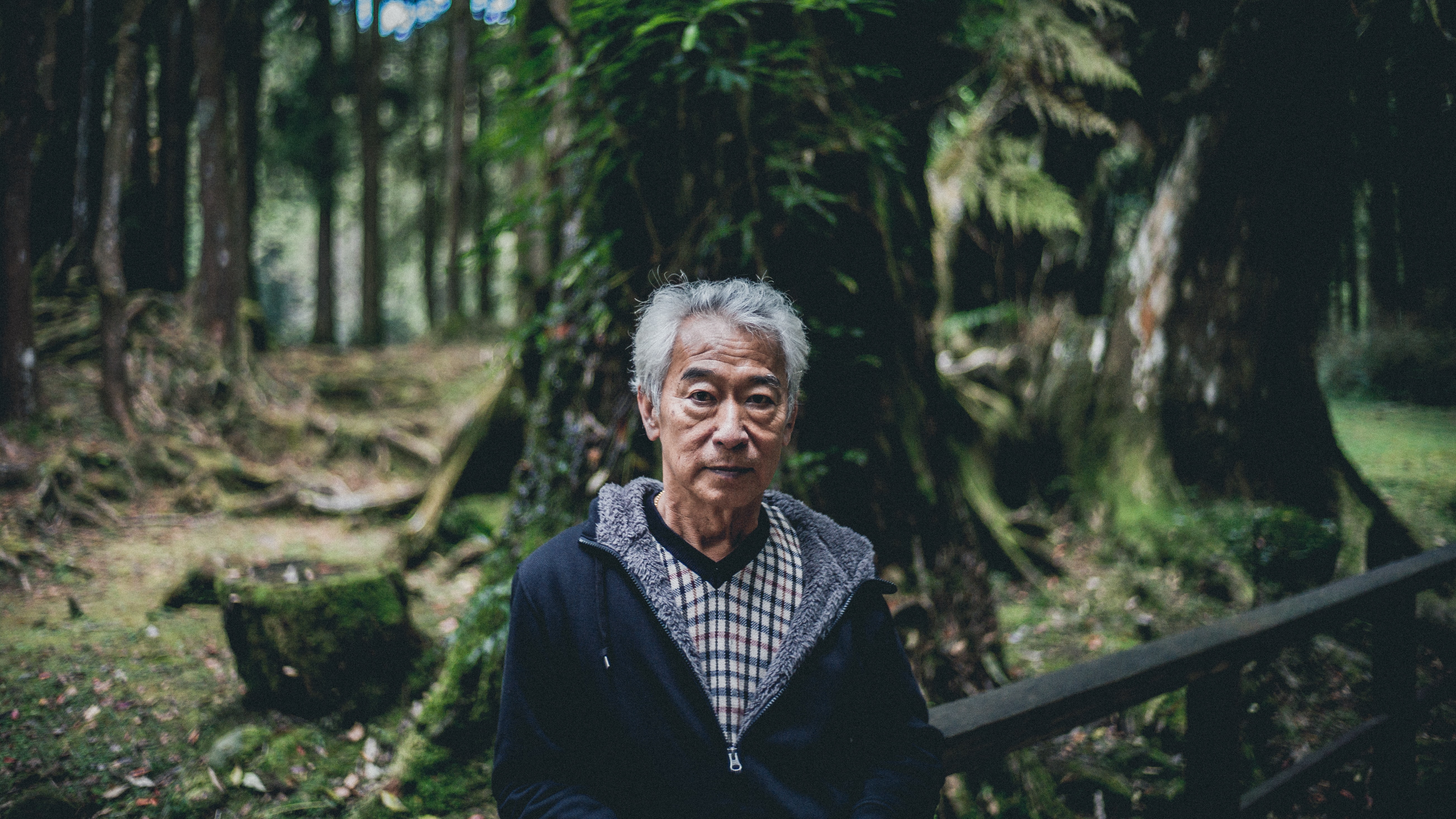 Photo by Nicate Lee on Unsplash
FDG, fluorodeoxyglycose; FFS, failure-free survival; mCSPC, metastatic castration sensitive prostate cancer; RT, radiotherapy; OS, overall survival; PSMA, prostate-specific membrane antigen
1. Ali A, et al. JAMA Oncol 2021;7(4):555-563.